Presidential Reconstruction(1863-1867)
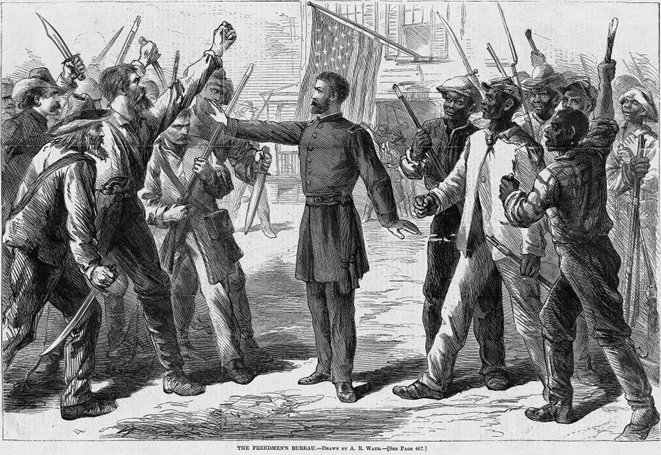 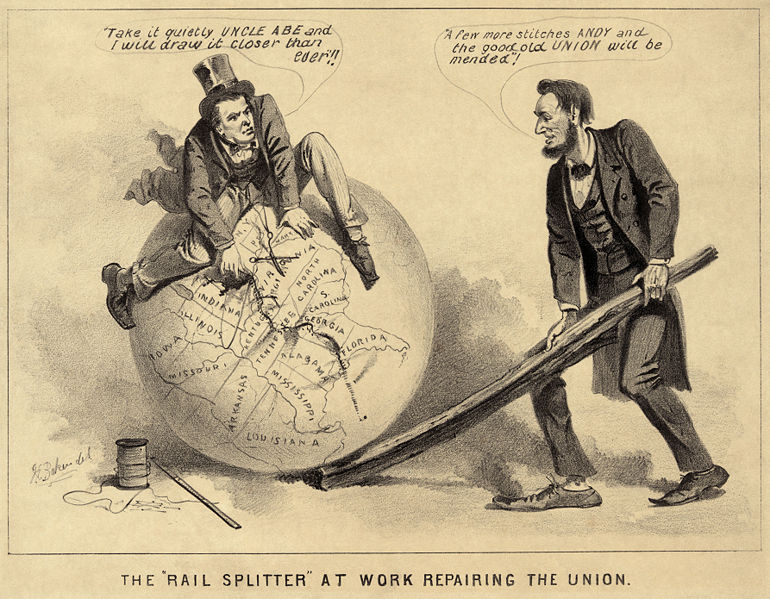 John Sacher
John.sacher@ucf.edu
Key Questions
What should happen to Confederate states and to ex-Confederates?

What should happen to the former slaves?
Reconstruction
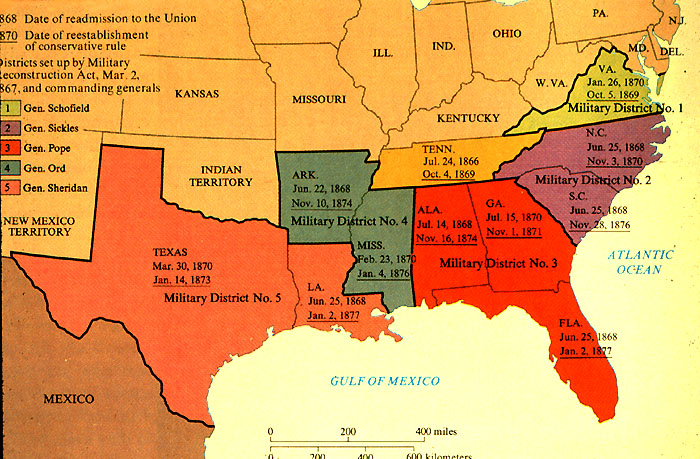 Former Slaves
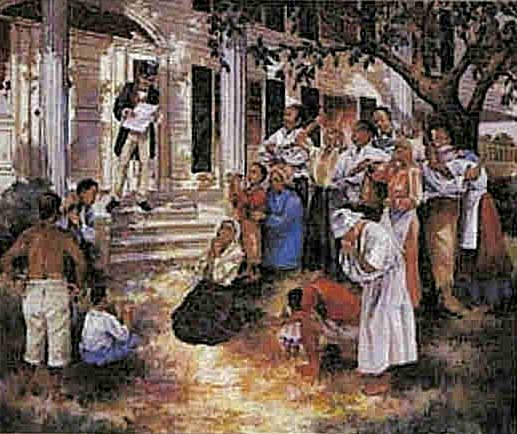 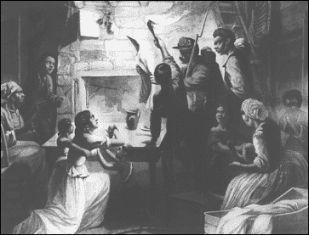 Sherman’s Special Field Order #15
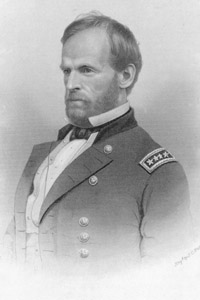 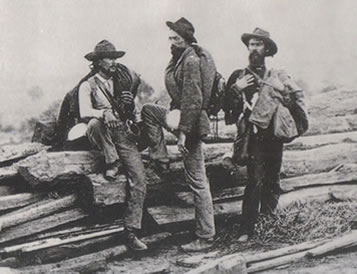 Southern Democrats
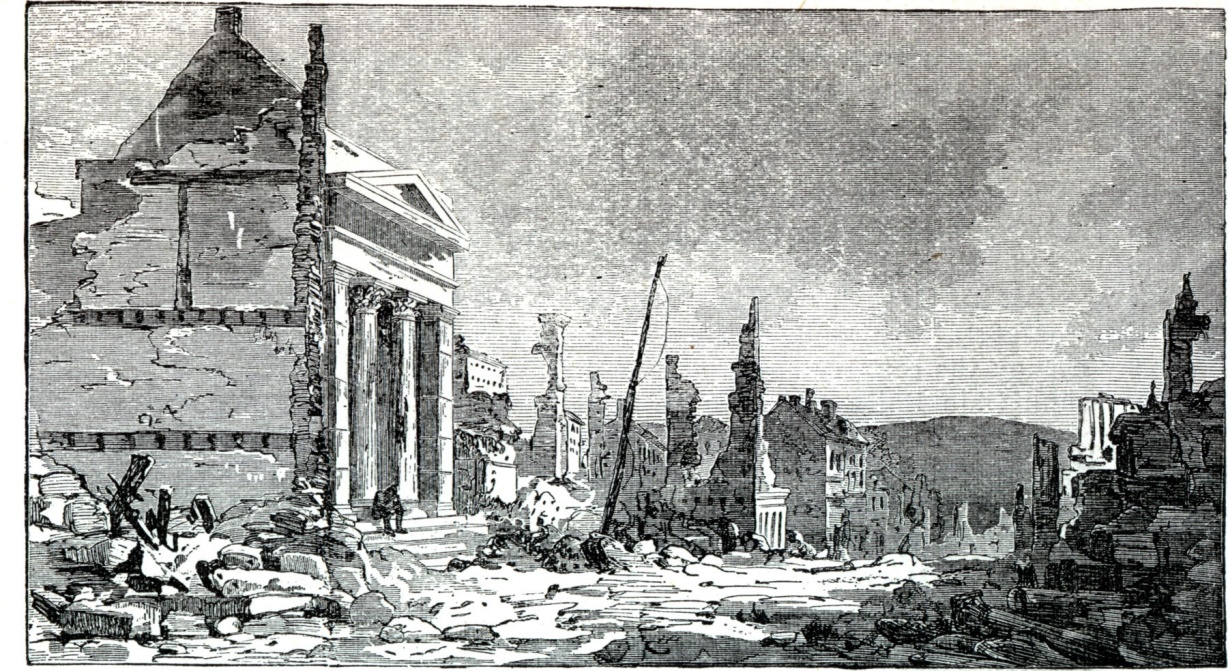 13th Amendment
Neither slavery nor involuntary servitude, except as a punishment for crime whereof the party shall have been duly convicted, shall exist within the United States, or any place subject to their jurisdiction.
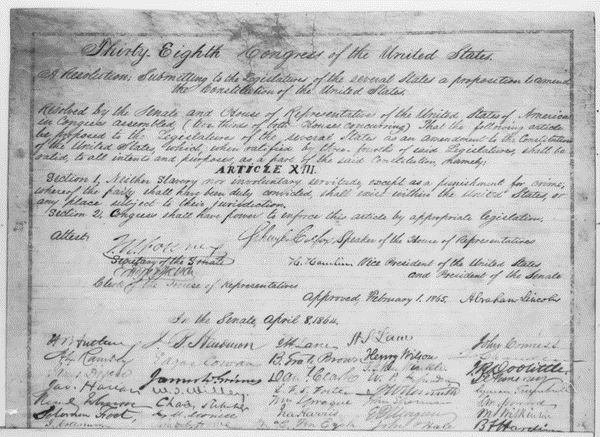 Grand Review of the Union Army, May 1865
Waving the Bloody Shirt
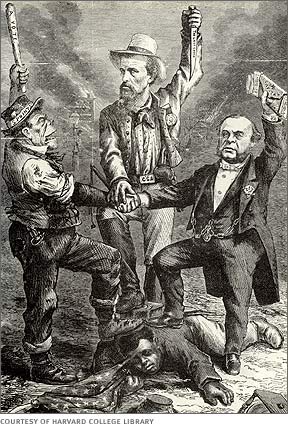 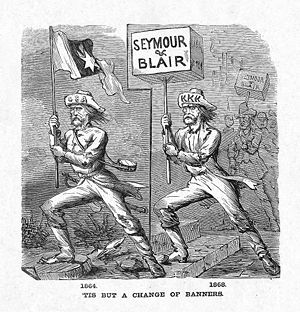 “Soldiers, every scar you have on your heroic bodies was given you by a Democrat. Every scar, every arm that is lacking, every limb that is gone, is a souvenir of a Democrat. I want you to recollect it . . .”
Abraham Lincoln
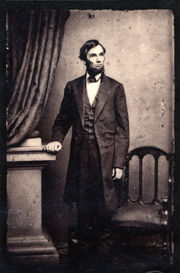 Proclamation of Amnesty and Reconstruction—The 10 Percent Plan
A New President
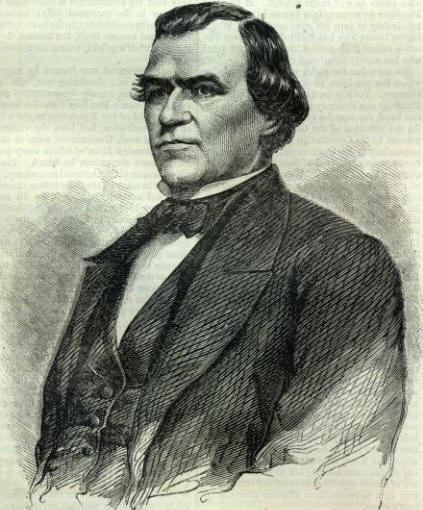 Andrew Johnson
Andrew Johnson’s Pardons
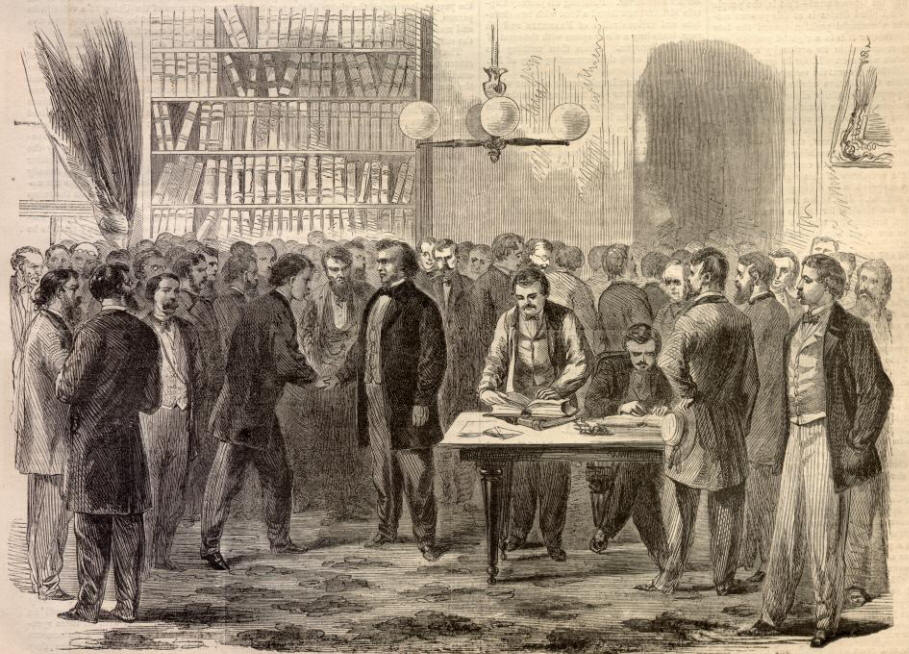 Freedmen’s Bureau
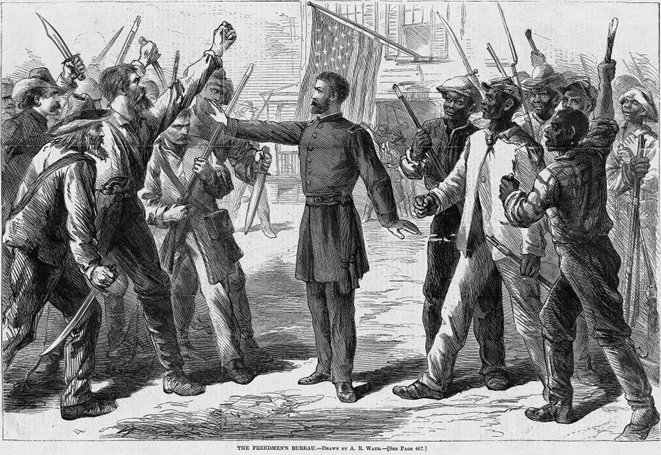 “I fear you have Hercules task.”
Opposition to the Freedmen’s Bureau
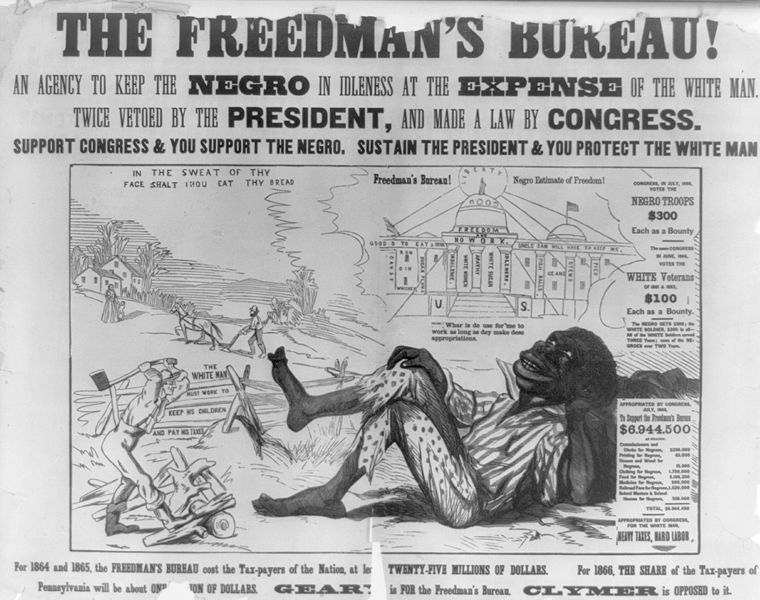 Black Codes
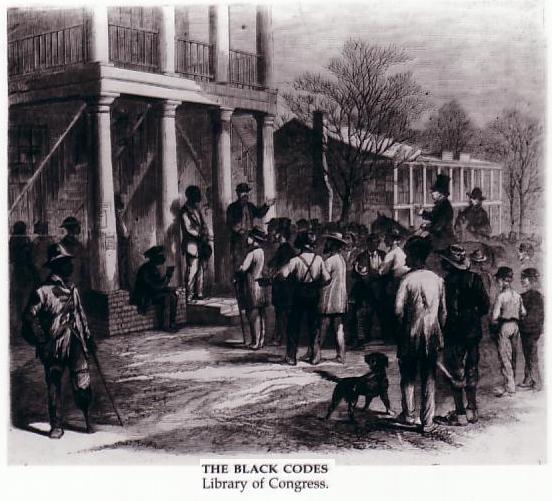 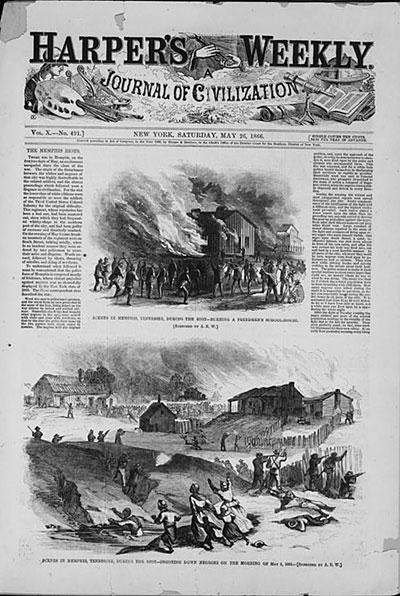 Memphis Riot, May 1-2, 1866
New Orleans Riot 1866
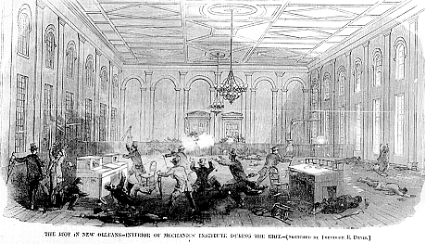 “The more information I obtain . . . the more revolting it becomes.
It was no riot; it was an absolute massacre by the police which was not 
excelled in murderous cruelty by that of Fort Pillow.” Sheridan to Grant
Swing Around the Circle
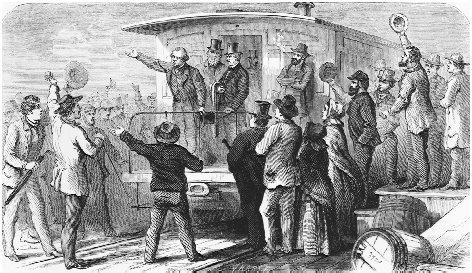